How Good Is Your Posture?
Nikki Metzger, Christian Ralph, and Daniel Lerner
Background - Good vs. Bad Posture
Good Posture
An even distribution of forces throughout the body
Minimal wear on the joints
Natural muscle length
Normal range of motion
Proper placement of vital organs.
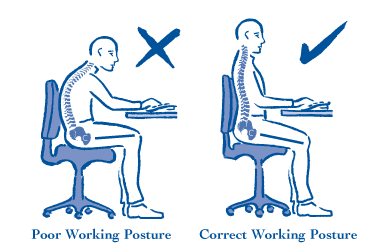 Effects of Bad Posture
Poor posture can cause musculoskeletal disorders (MSDs), such as:
Carpal Tunnel Syndrome
Tendonitis 
Muscle or tendon strain
Ligament sprain
Tension headaches
Ruptured/herniated disk
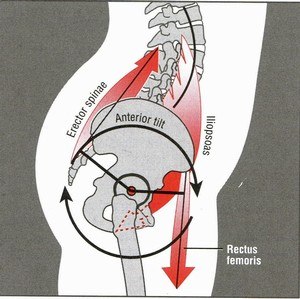 Anterior Pelvic Tilt
[Speaker Notes: Anterior Pelvic tilt:
Tightened hip flexors, quadriceps, and erector spinae (lower back)
Weakened hamstrings, glutes, and abdominals
Causes increase in the arch of the lower back
Over time can result in chronic tilt and pain]
Impact of Back Pain
#2 reason for work absences
Cost $50 billion in 2011
30% of all worker’s compensation costs
~45% of workers between ages 35 and 55 suffer
Population
The average office worker/student
Seated for 10+ hours every day
Could develop problems from poor seated posture
Environment
Indoors
Solution to benefit indoor workers
Market
Those who have poor seated posture, and are currently are experiencing pain
Existing Solutions
Passive Options
Posture Alert System
Vest contains many sensors to accurately determine curvature of the spine
Sends tactile or audio feedback to user when poor posture is detected
Must be set up by a physician
Not meant for daily use
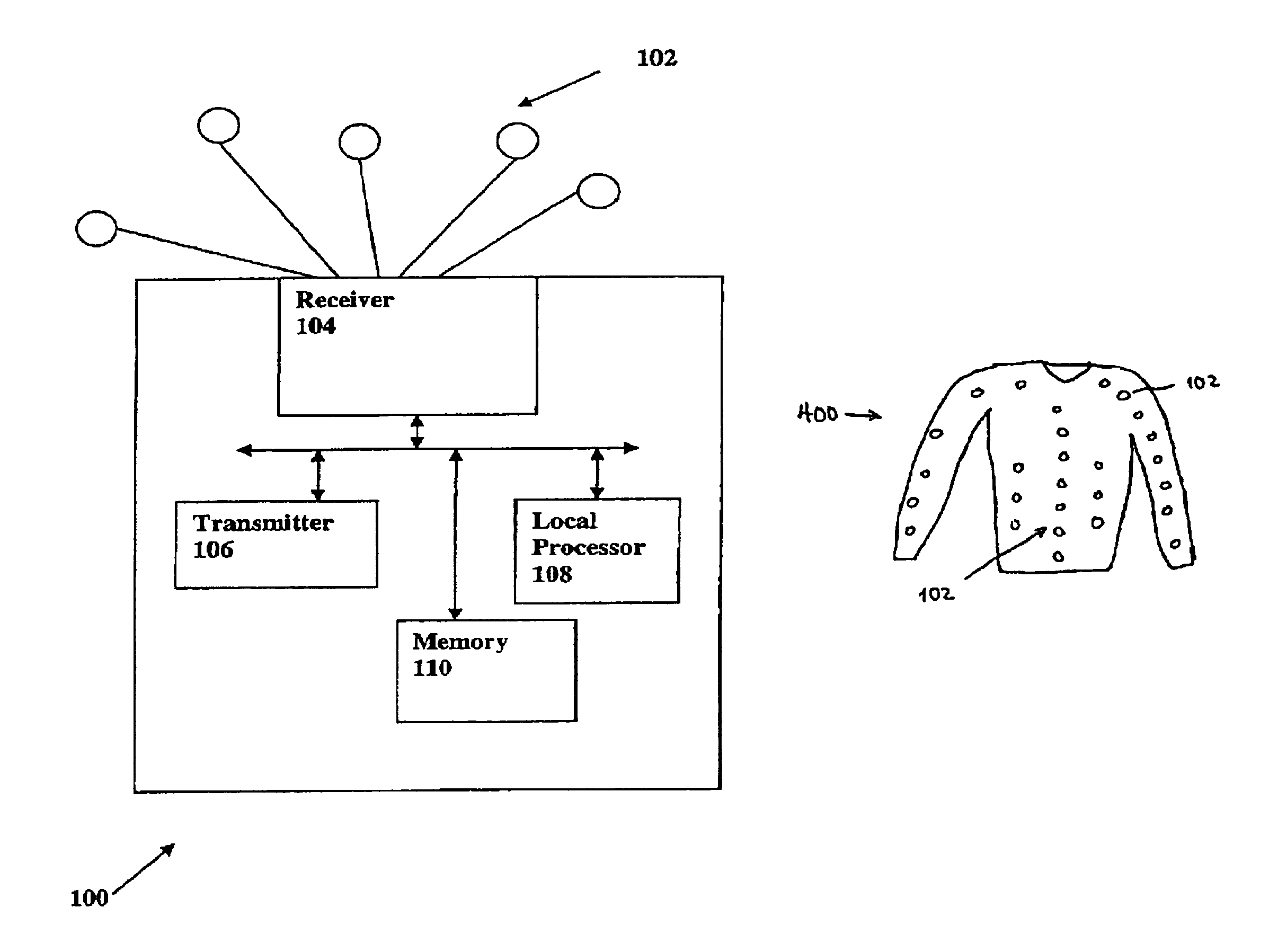 US patent no. 11,315,690
Passive Options
UPRIGHT Posture Trainer
More modern solution 
Attaches via adhesives to the back
Detects poor posture by the stretching of the material within the device itself
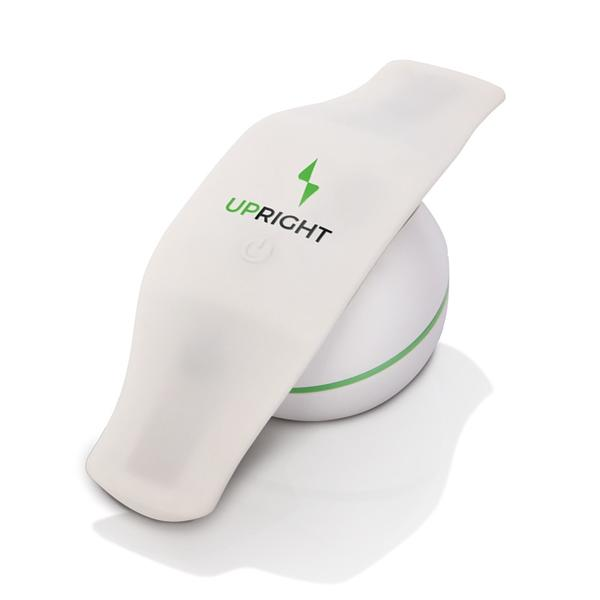 Passive Options
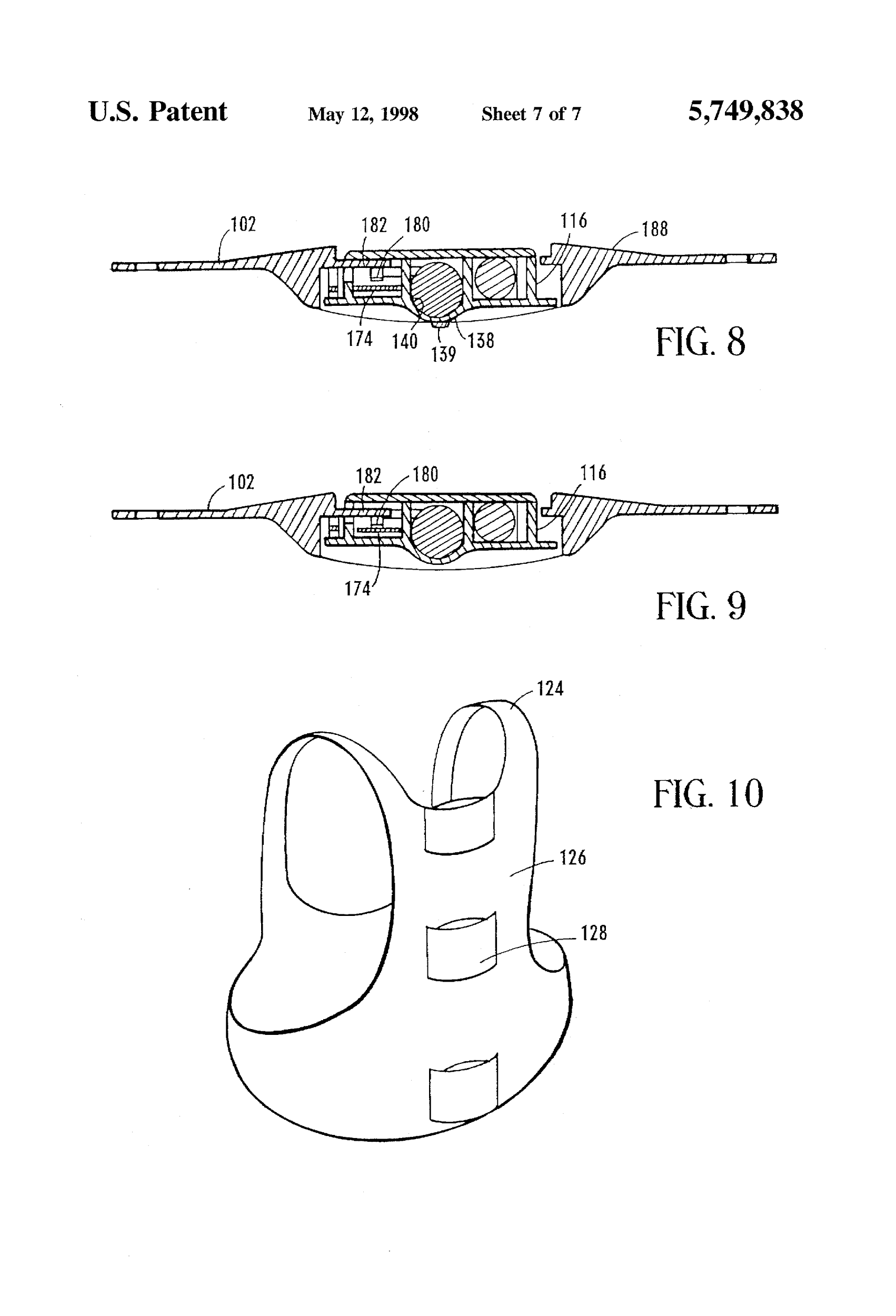 Posture Training Device
Vest embedded with individual posture devices that detect poor posture
Individual device alerts the user via vibration 
Vest is a cumbersome addition to everyday life
US patent no. 5,749,838
Active Solutions
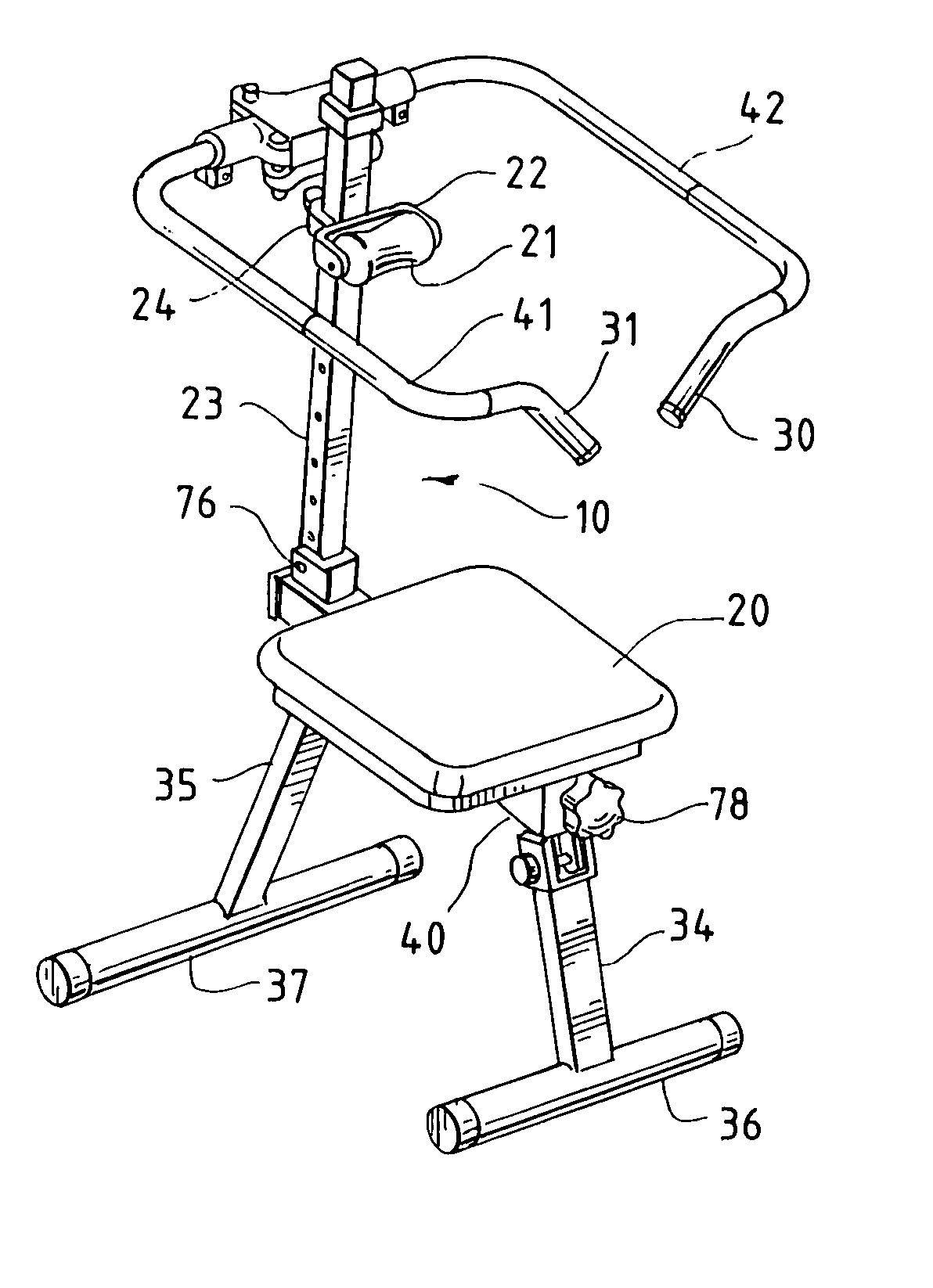 Posture Correction Exercise Device
Physically moves spine into correct alignment
Helps to reduce back and muscular pain
Practically impossible to use during the workday
US Patent no. 7,086,992
[Speaker Notes: Include lumbar supports (to use in a chair) and back braces]
Our Proposal
A way to improve poor posture for individuals working long hours while seated.
We are going to deliver a device that alerts user of poor posture.
Objective: Complete prototype by April, 2017
General Specifications
Indoor, office environment
Used while sitting for extended periods of time
Adult use
Determines user’s incorrect posture
Alerts user of poor posture
Unobtrusive
Battery-operated
Specific Design Metrics
Specific Design Metrics
Gantt Chart
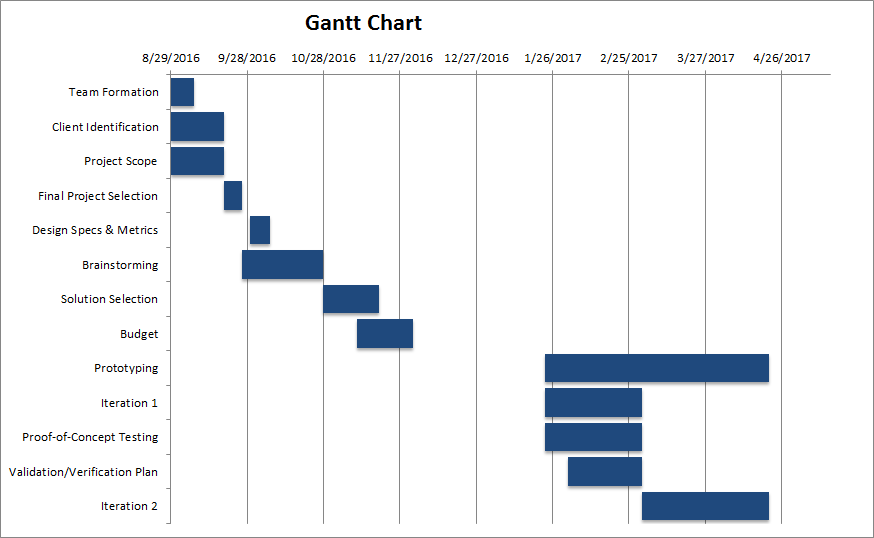 Team Responsibilities
Daniel Lerner:
Software, technical drafts
Christian Ralph:
Research, note taking
Nikki Metzger:
Team organization, external communication, and weekly reports
Questions?